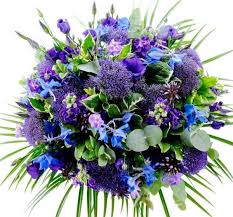 স্বাগতম
পাঠ পরিচিতি
শিক্ষক পরিচিতি
আবুল হাশেম
সহকারি শিক্ষক (বিজ্ঞান)
মাটিরাংগা সরকারি মডেল উচ্চ বিদ্যালয়
মাটিরাংগা,খাগড়াছড়ি।
মোবাইল নং- ০১৫৫৬৭০৩৮৭১
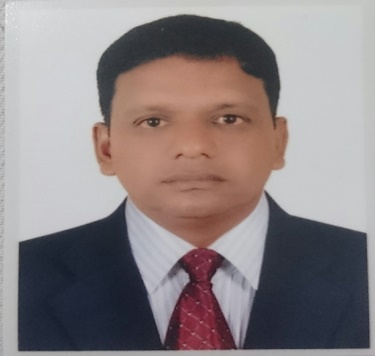 বিষয়ঃ গণিত
শ্রেণিঃনবম-দশম
অধ্যায়ঃতৃতীয়
a.a=?      b.b =?
a2= a এর বর্গ। 
b2 = b এর বর্গ
(a+b)(a+b)=(a+b)2
(a+b)2=a2+2ab+b2
 এটি কি বলা হয়?
আজকের পাঠ
বর্গের সূত্র 
  এবং 
সূত্রের প্রয়োগ
শিখনফল
এই পাঠশেষে শিক্ষার্থীরা-------
 শিক্ষার্থীরা বর্গের সূত্র বলতে পারবে।
 শিখার্থীরা সূত্র প্রয়োগ করে সমস্যার
    সমাধান করতে পারবে।
(2a+3b) এর বর্গ নির্ণয় কর 
      ১ম রাশি= 2a
      ২য় রাশি= 3b
  (2a+3b) এর বর্গ=(2a+3b)2
                              =(2a)2+2.2a.3b+(3b)2
                              =4a2+12ab+9b2
একক কাজ
সূত্রে সাহায্যে বর্গ নির্নয় কর -
                2xy+3yz
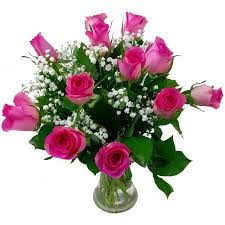 সমাধান
জোড়ায় কাজ
সূত্রের সাহায্যে বর্গ নির্নয়-
4x-5y
x+2y+4z
প্রশ্নের উত্তর
4x-5y এর বর্গ=(4x-5y)2
                             =(4x)2-2.4x.5y+(5y)2
                             =16x2- 40xy+25y2
X+2y+4z এর বর্গ ={(x+2y)+4z}2
                =(x+2y)2 + 2(x+2y).4z +(4z)2
                =(x)2 + 2x.2y + (2y)2+8xz+16yz+16z2
                =x2+4xy+4y2+8xz+16yz+16z2
মূল্যায়ন
(a+b)(a+b)=কত?
ক) a2-b2     খ) (a+b)2  গ)a2 +  b2   ঘ) a-b
(x-y)2=কত? 
         ক)(x+y)(x-y)    খ)x2+2xy-y2           
        গ) x2-2xy-y2      ঘ) (x-y)(x+y)
বাড়ীর কাজ
সূত্রের সাহায্যে বর্গ নির্নয় কর-
3p-4q-5r
3b-5c-2c
ax-by-cz
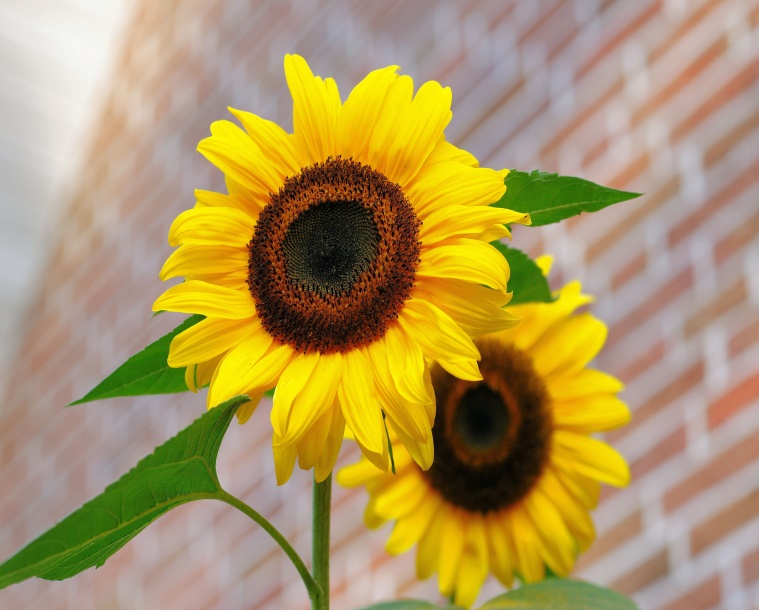 আজকের পাঠদানে সার্বিক সহায়তার জন্য সকলকে ধন্যবাদ